CHỦ ĐỀ 16: ƯỚC MƠ
Baøi: ieâc uoâc öôc
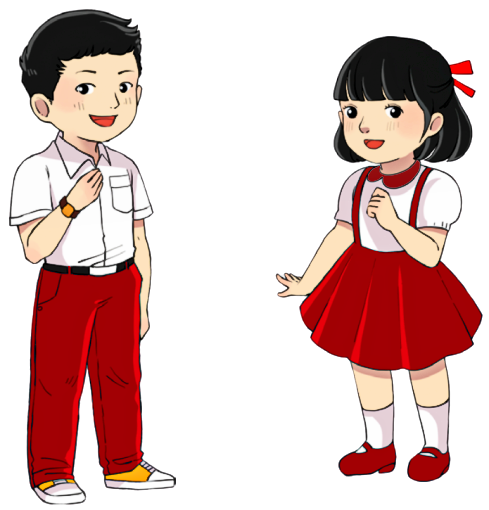 S/160
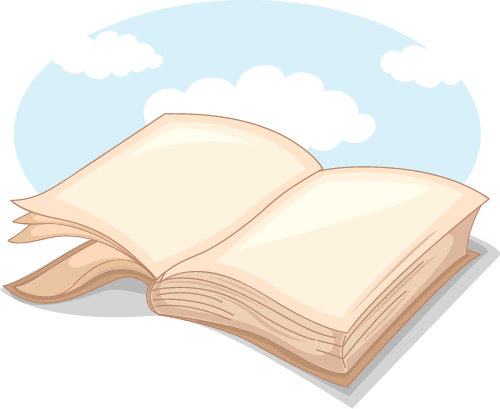 16
ƯƠC MƠ
iêc uôc ươc
Baøi 1
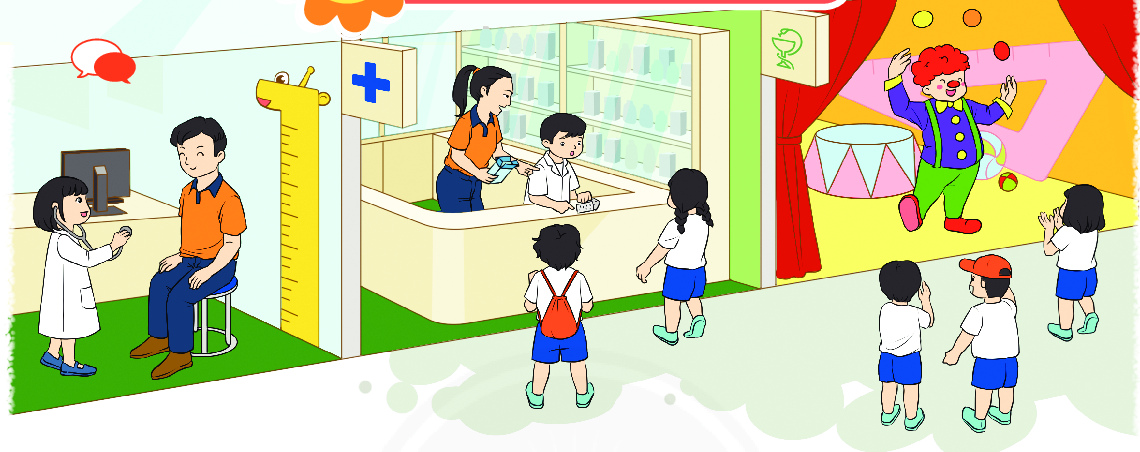 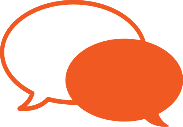 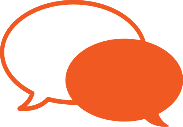 Tuû thuoác
baùn thuoác
dieãn vieân xieác
mua thuoác
döôïc só
thöôùc ño
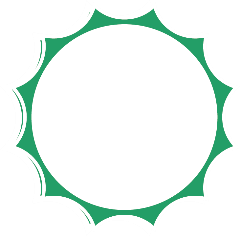 160
Tiếng Việt 1
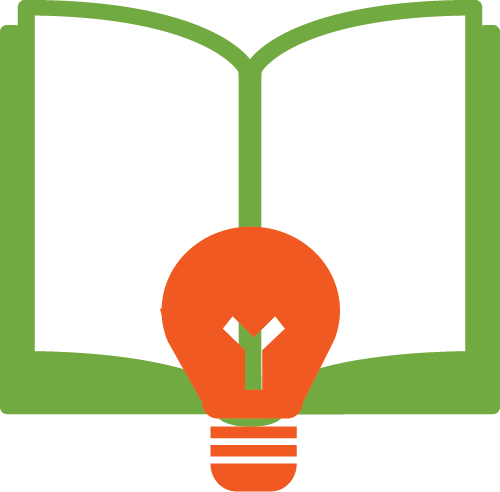 Đọc
Tiếng Việt 1
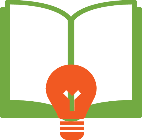 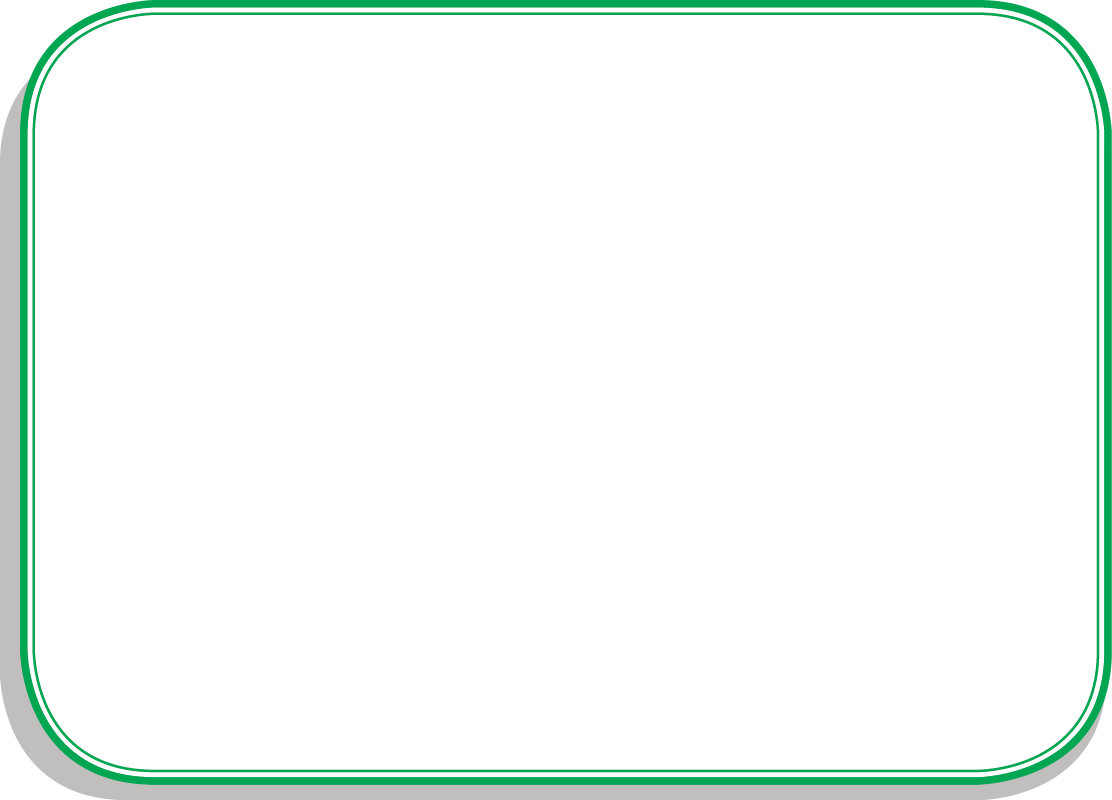 i-ê-cờ-iêc
iêc
iêc
Tiếng Việt 1
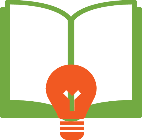 iêc
[Speaker Notes: Am: chùa, miếu nhỏ thờ thần, phật; có cách phát âm giống vần am trong bài.]
Tiếng Việt 1
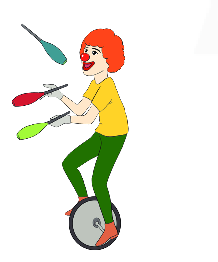 iêc
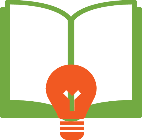 x
iêc
Xiếc
Xiếc
Tiếng Việt 1
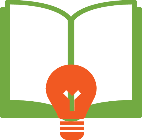 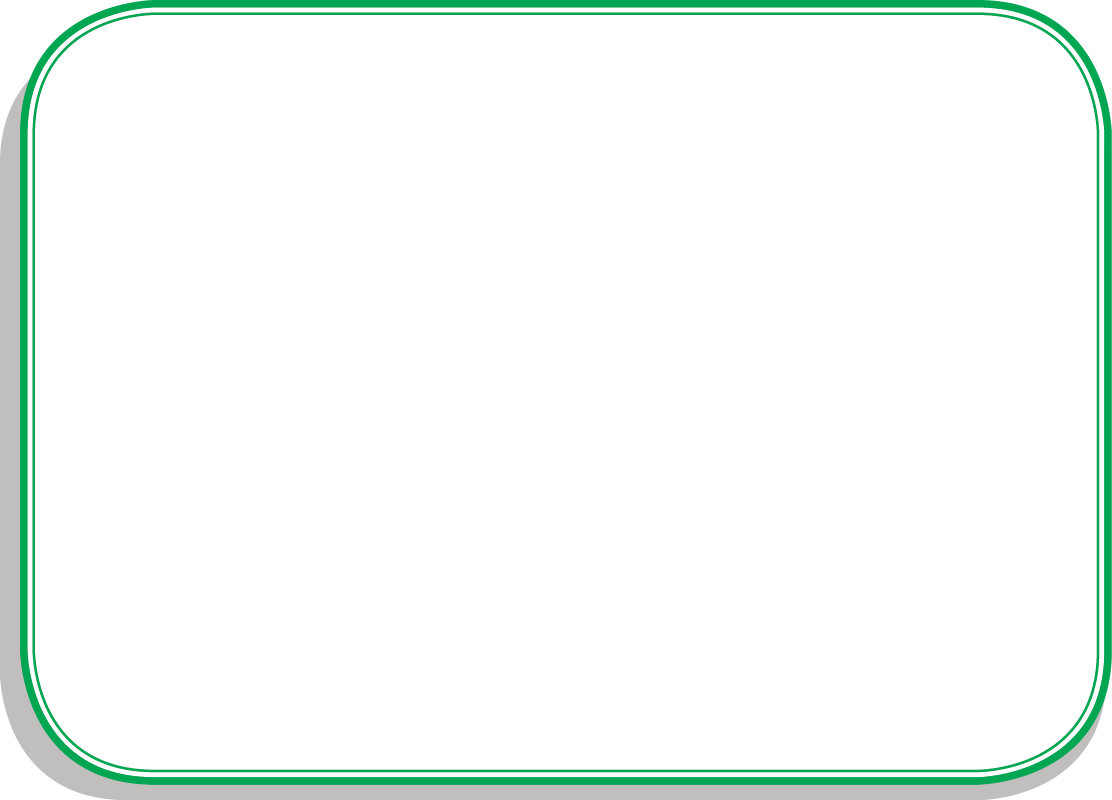 u-ô-cờ-uôc
uôc
uôc
Tiếng Việt 1
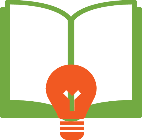 uôc
Tiếng Việt 1
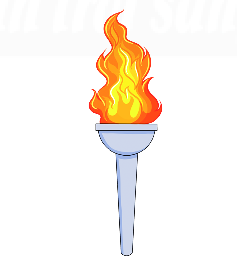 uôc
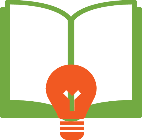 đ
uôc
đuốc
đuốc
Tiếng Việt 1
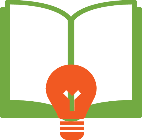 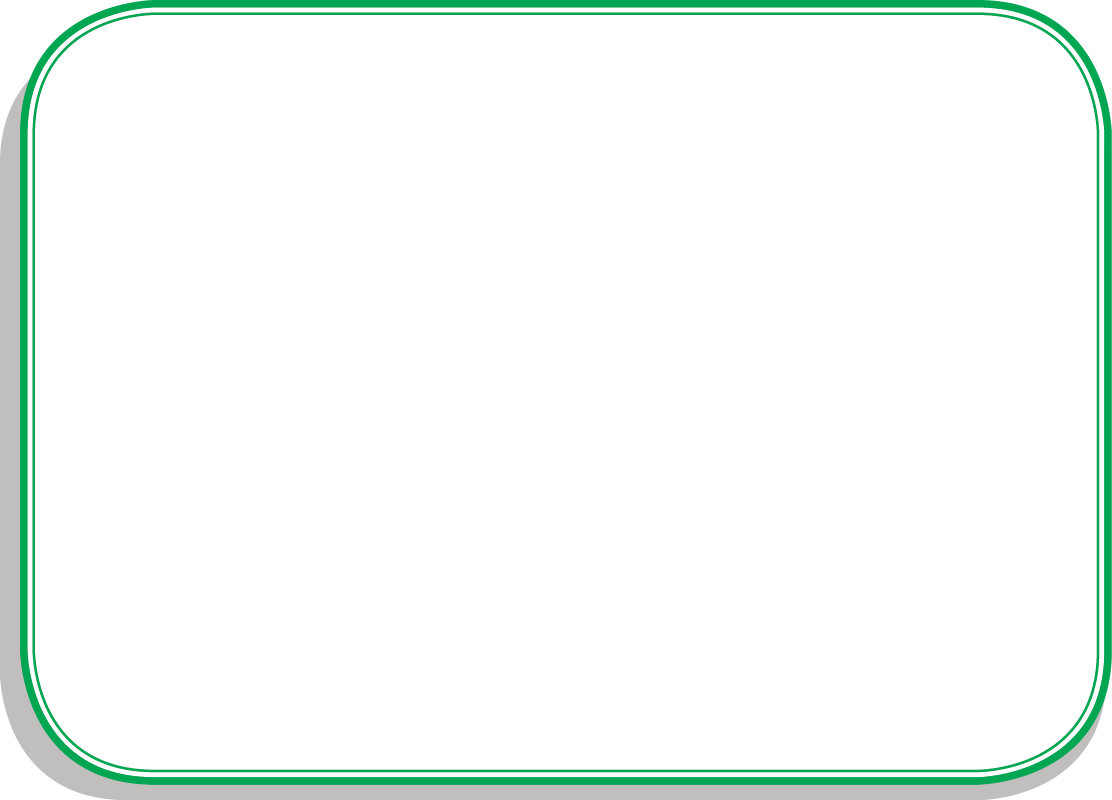 Ư-ơ-cờ-ươc
ươc
ươc
Tiếng Việt 1
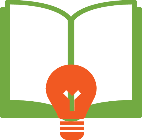 ươc
[Speaker Notes: Âm: mỗi tiếng phát ra mà tai có thể nghe được; có cách phát âm giống vần âm trong bài.]
Tiếng Việt 1
ươc
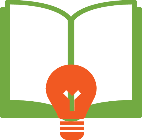 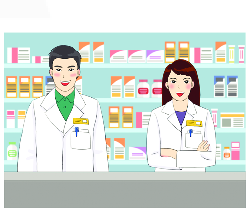 d
ươc
dược
dược sĩ
iêc uôc ươc
Tiếng Việt 1
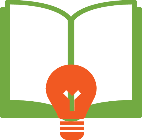 x
iêc
Xiếc
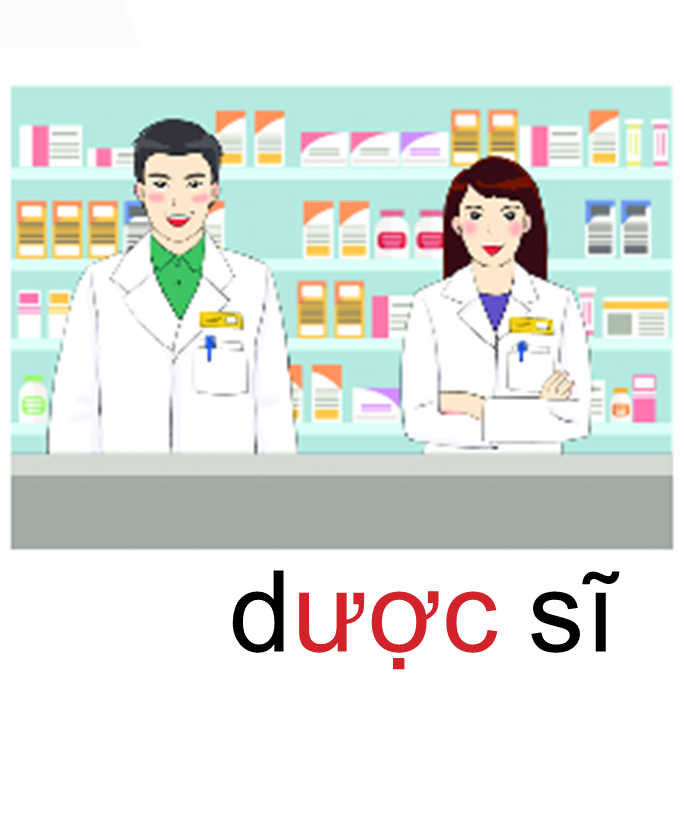 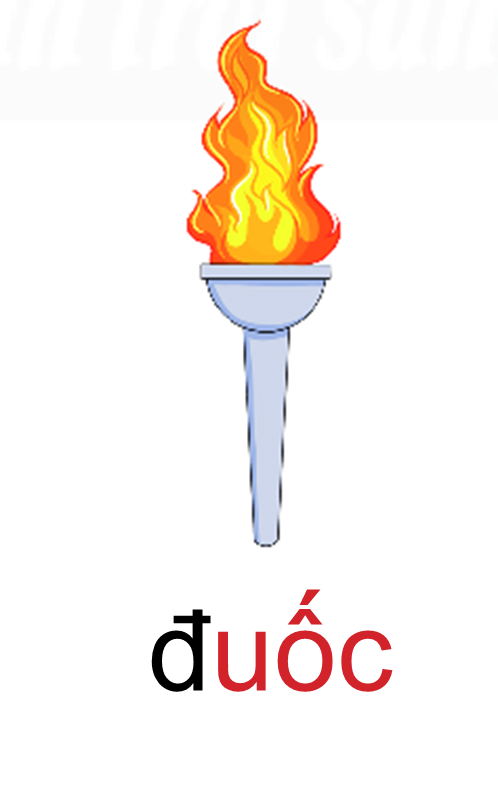 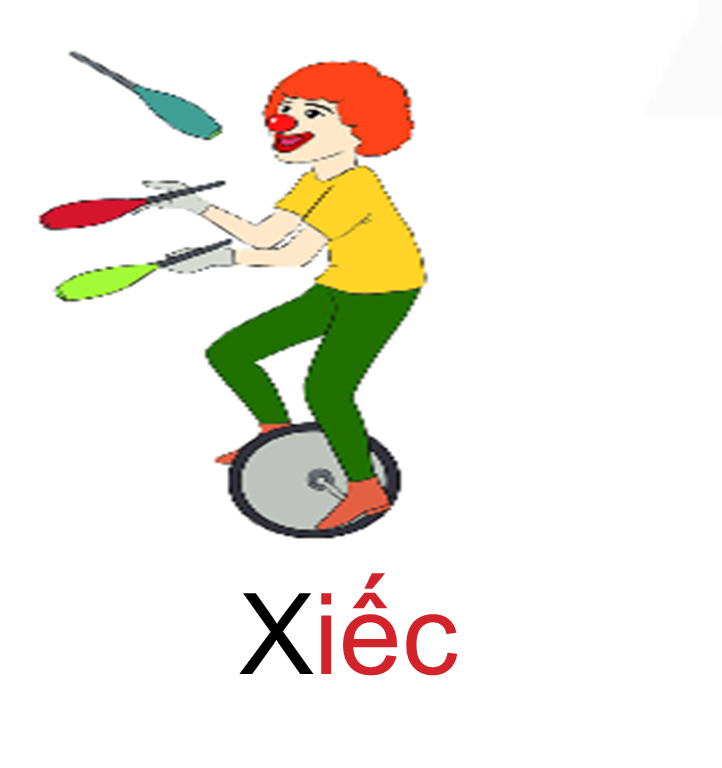 ù
ù
[Speaker Notes: Cá trắm: cá sống ở nước ngọt, thân tròn, dài vảy to, ăn thực vật và ốc.
Nấm mối: loài nấm chỉ xuất hiện ở nơi có nhiều mối sinh sống.]
Tiếng Việt 1
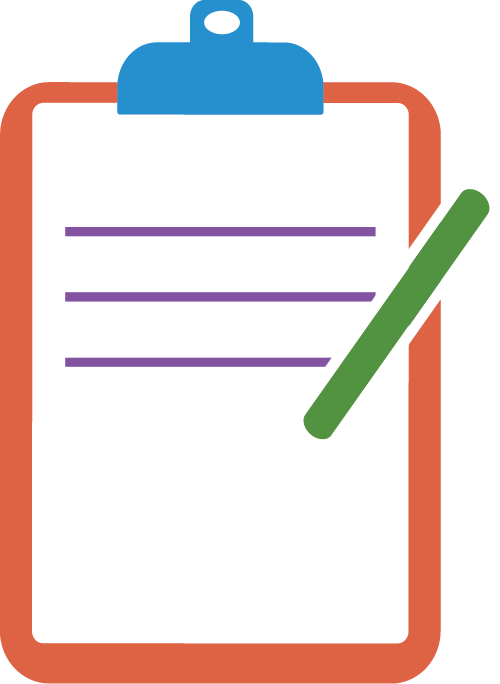 Viết
Tiếng Việt 1
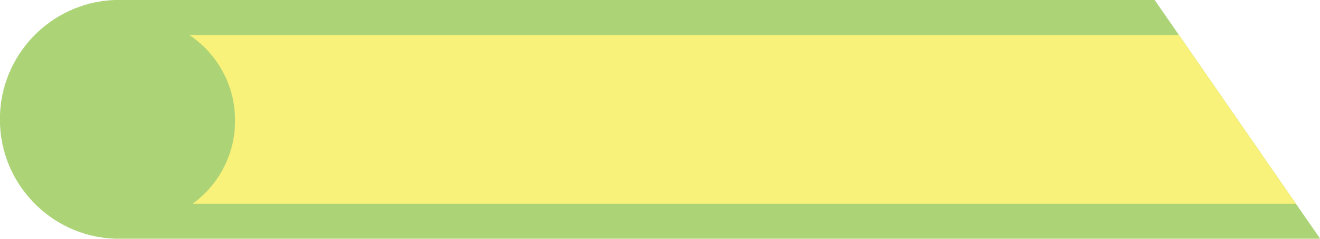 Tö theá vieát
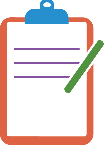 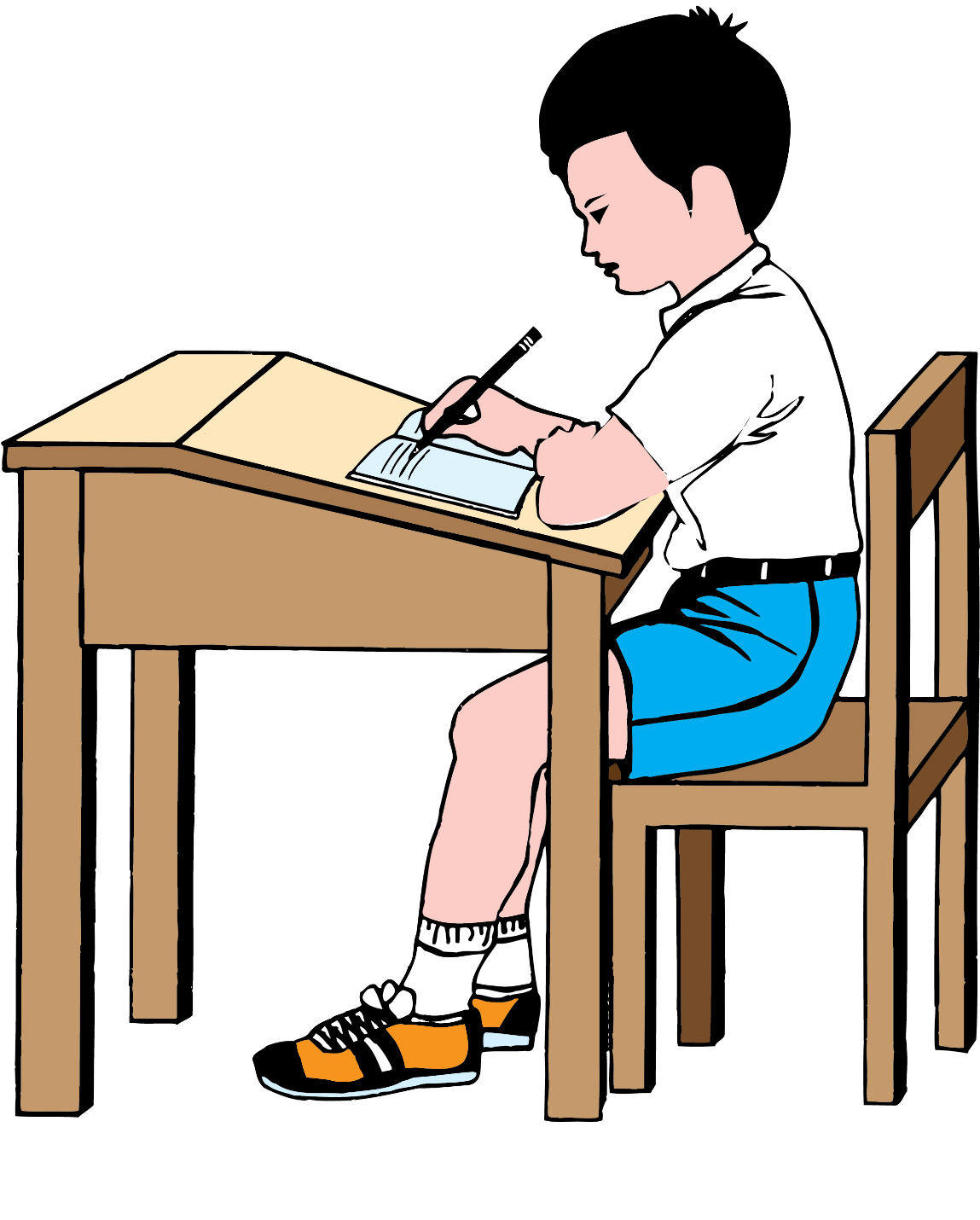 Tiếng Việt 1
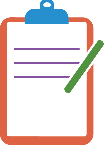 Tiếng Việt 1
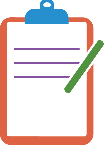 Tiếng Việt 1
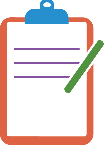 Tiếng Việt 1
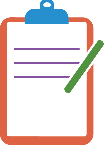 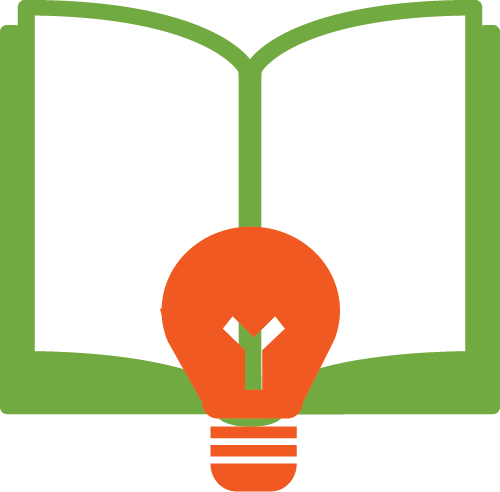 Đọc
Tiếng Việt 1
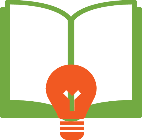 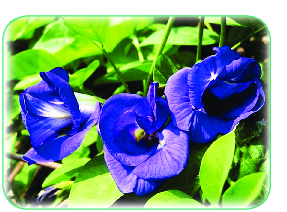 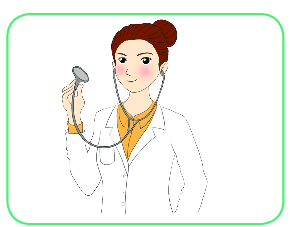 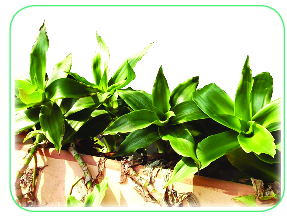 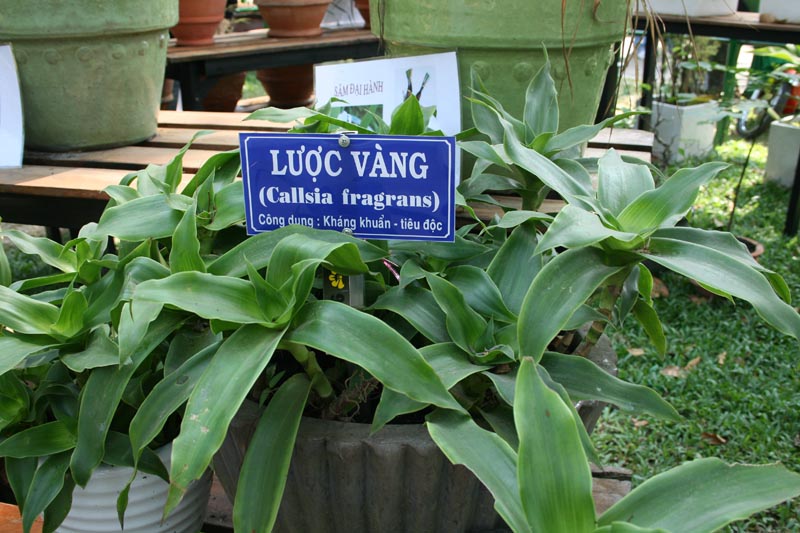 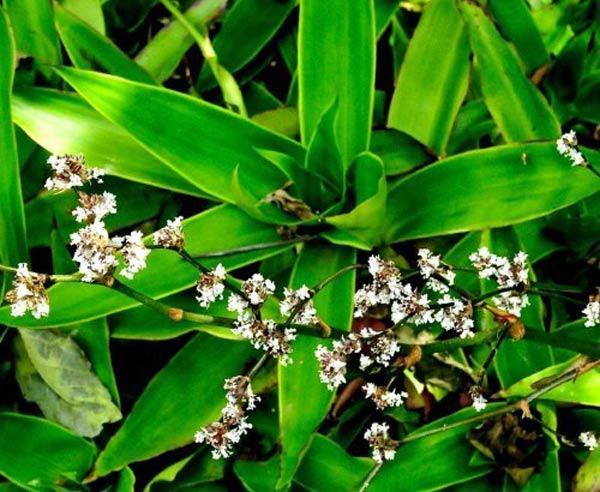 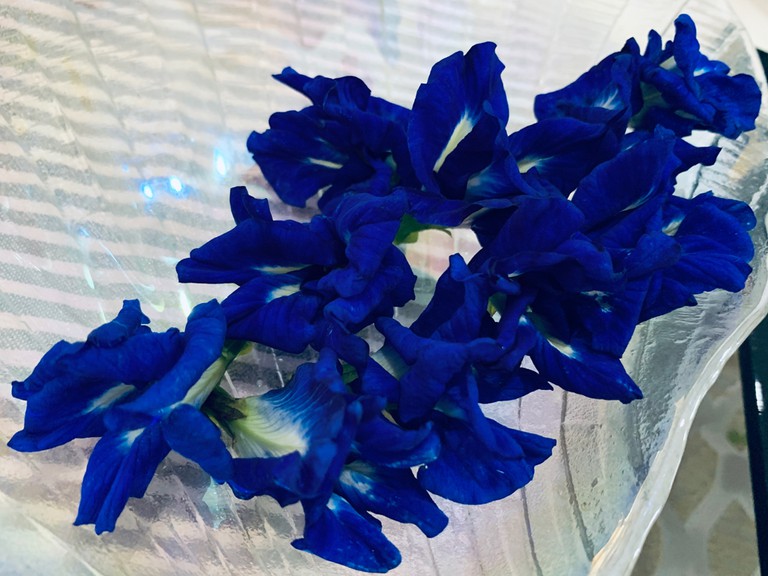 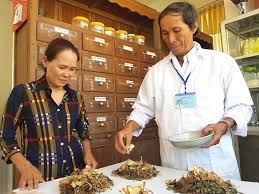 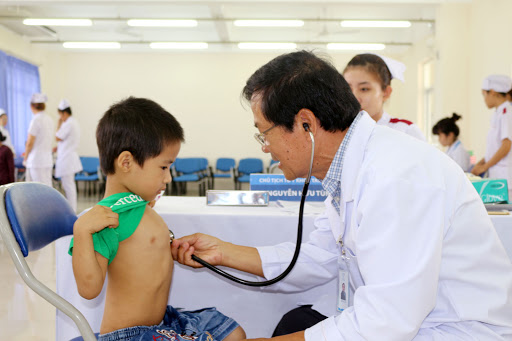 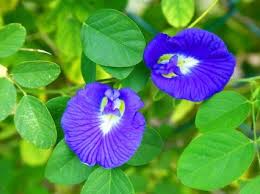 uoâc
ñaäu bieác
thaày thuoác
löôïc vaøng
ieâc
öôc
[Speaker Notes: Rau sam: cây mọc dại, có vị chua, làm thuốc trị bệnh.]
iêc
Tiếng Việt 1
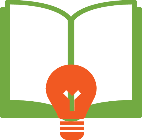 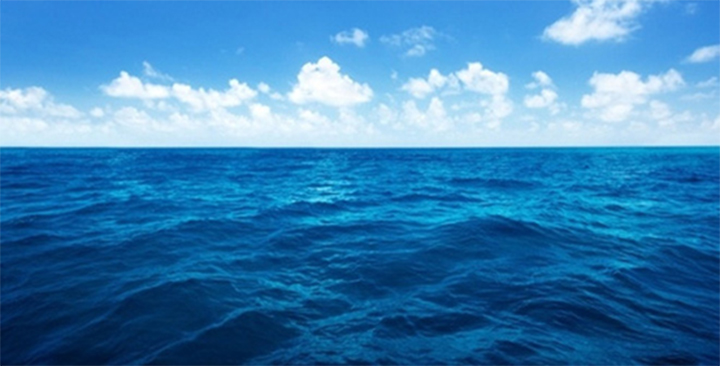 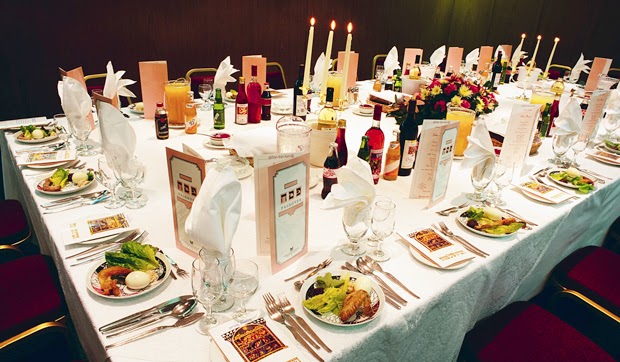 böõa tieäc
xanh bieác
uôc
Tiếng Việt 1
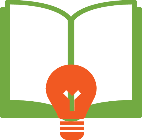 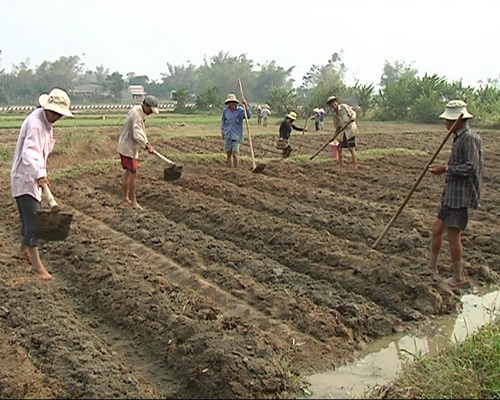 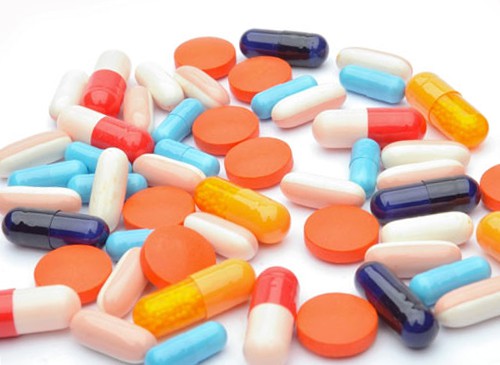 vieân thuoác
cuoác ñaát
Tiếng Việt 1
thöôùc keû
ươc
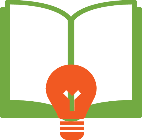 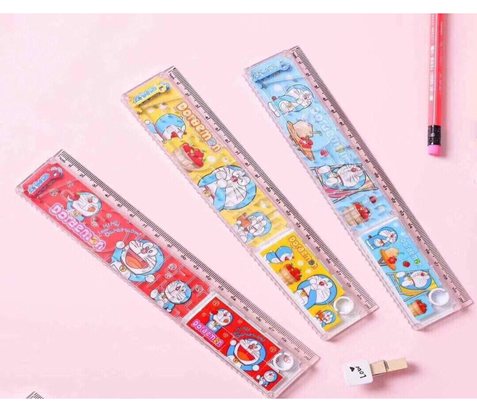 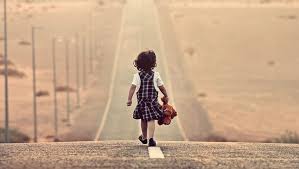 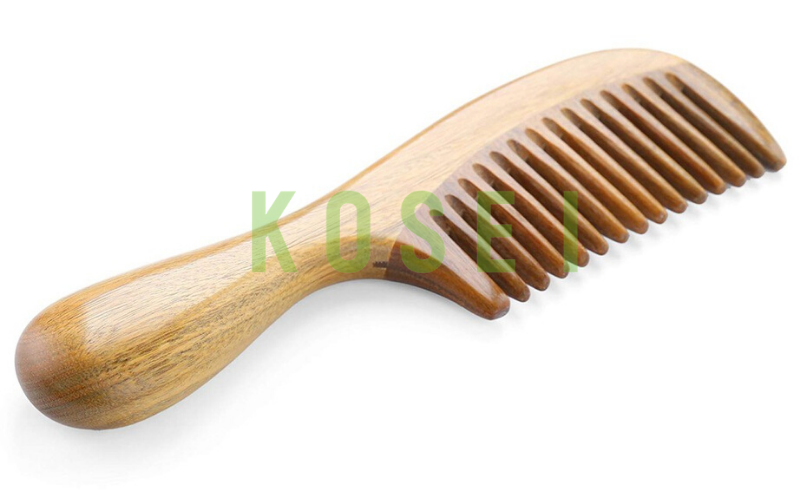 böôùc chaân
caùi löôïc
Tiếng Việt 1
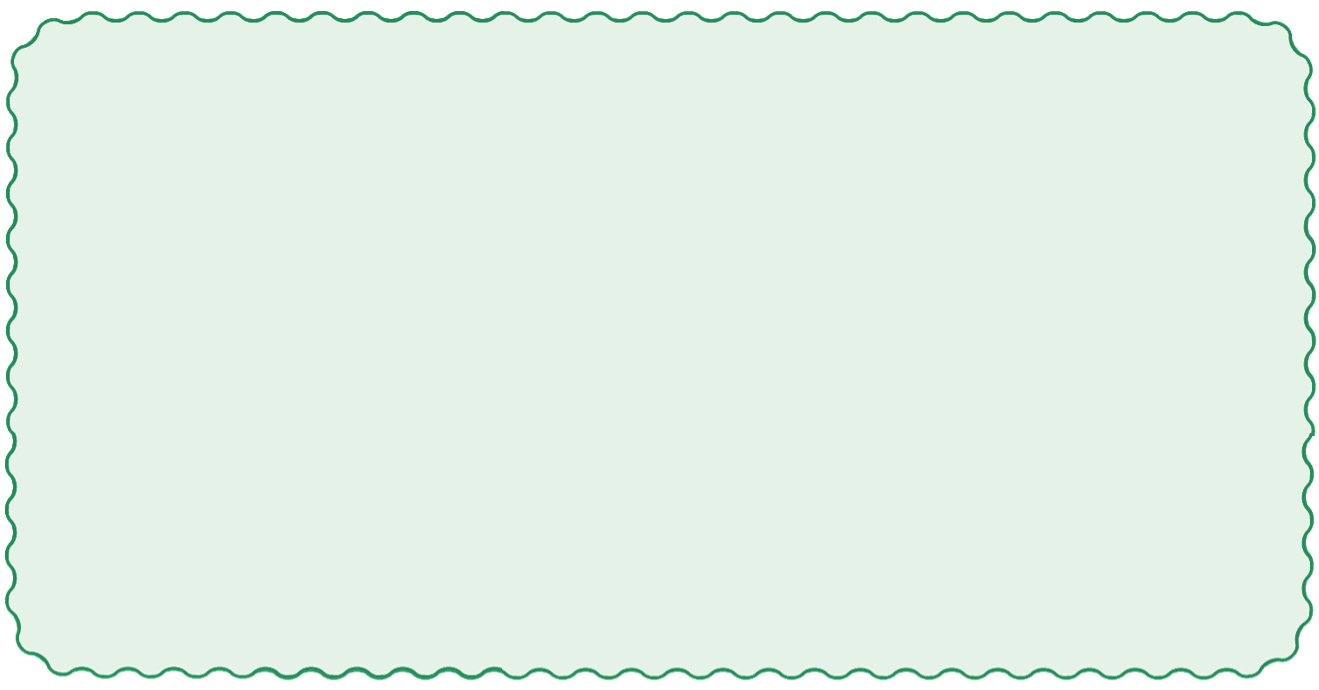 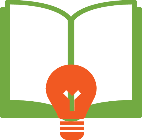 Öôùc mô theo ngheà cuûa oâng
	OÂng cuûa An laø baùc só ñoâng y. OÂng noùi thöôïc döôïc, ñaäu bieác vöøa laøm caûnh, vöøa coù theå duøng laøm vò thuoác. Caây löôïc vaøng coù theå duøng ñeå chöõa ñöôïc nhieàu thöù beänh. An öôùc mô sau naøy trôû thaønh thaày thuoác gioáng oâng.
2
1
öôc
ieâc
öôc
3
öôc
uoâc
öôc
4
uoâc
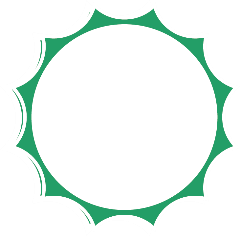 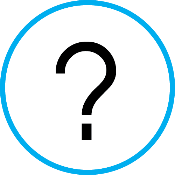 An ước mơ điều gì ?
161
Tiếng Việt 1
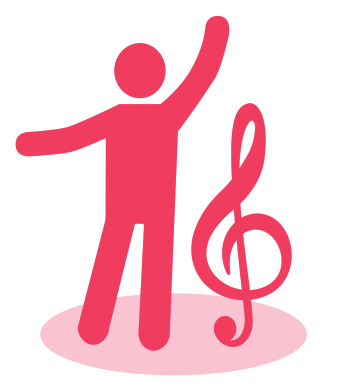 Hoạt động mở rộng
Tiếng Việt 1
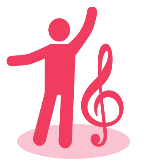 Noùi gì ?
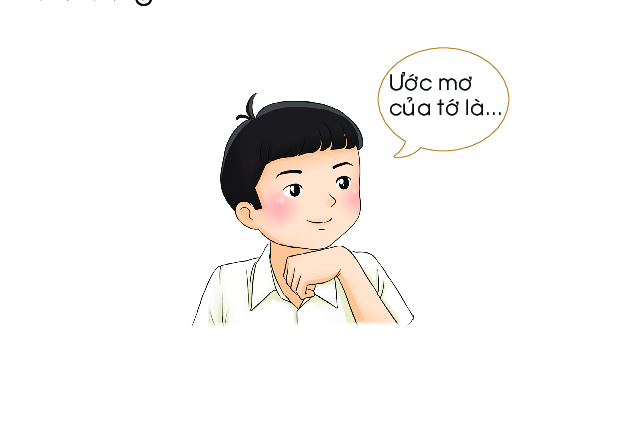 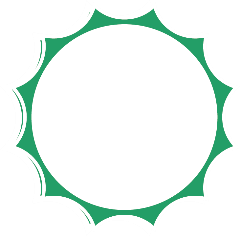 161
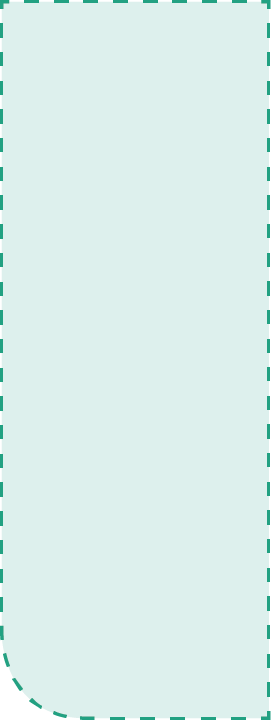 Tiếng Việt 1
iêc

uôc

ươc
Cuûng coá baøi hoïc
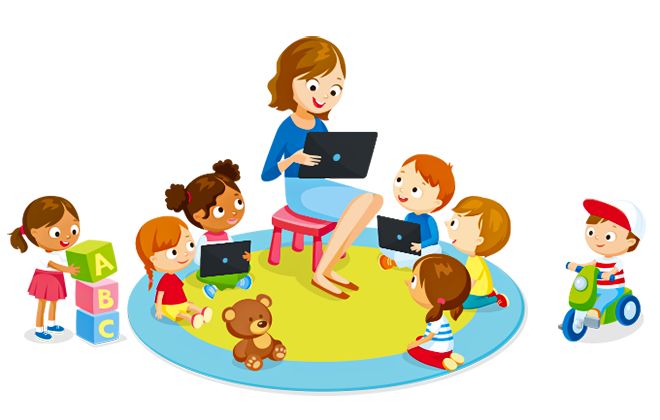